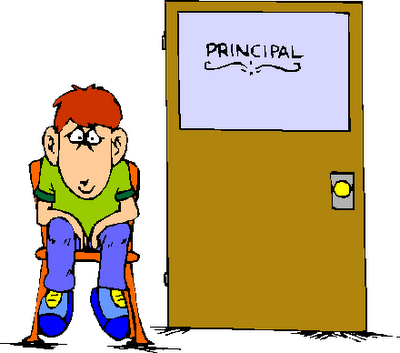 Discipline
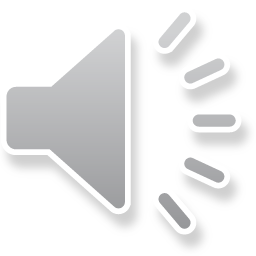 Special education protections for discipline of students with disabilities
DISCIPLINE – BASICS
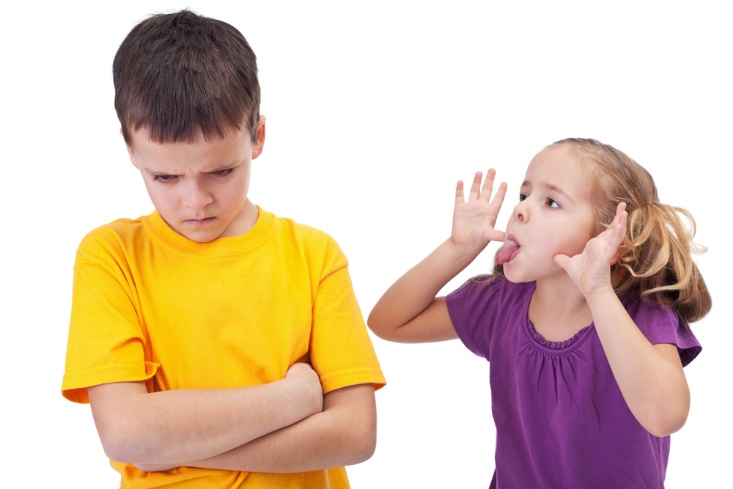 3 levels of discipline
In school discipline
Short term removal (fewer than 10 days)
Long term removal (longer than 10 days, cumulative)
Change in Placement

IEP team must attempt to address behaviors before discipline occurs
Goals/Services in IEP
Functional Behavioral Assessment and Behavior Intervention Plan
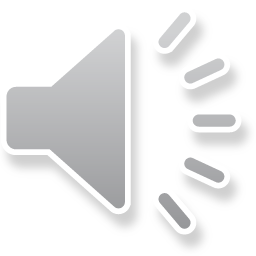 DISCIPLINE – REMOVALS
Short Term Removal
Long Term Removal
10 school days or fewer
Same discipline as students without disabilities
No services required
More than 10 school days
Consecutive 
Pattern
Triggers Manifestation Determination Review
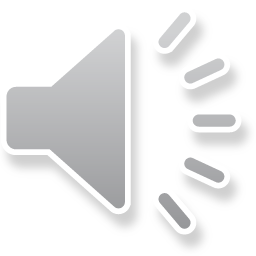 DISCIPLINE – MANIFESTATION DETERMINATION REVIEW (MDR)
Required before any discipline that creates a change in placement
Not later than 10 days after the removal decision is made
MDR Team Members
Parent
LEA
Relevant members of IEP team
Review all relevant information in student’s file and information provided by parent
Determine relationship between child’s disability and behavior
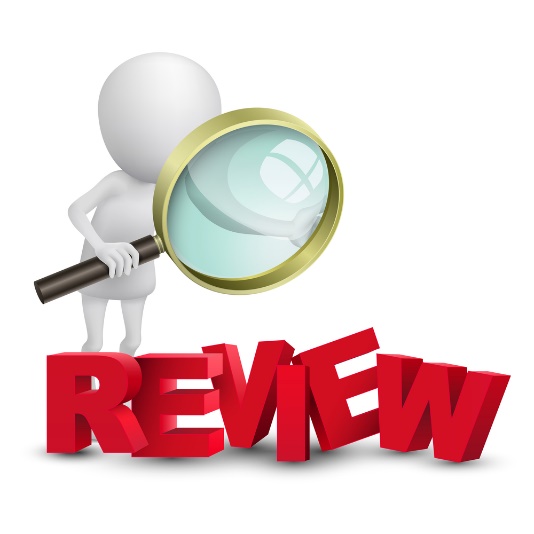 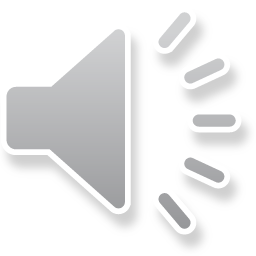 DISCIPLINE – MDR STANDARD ONE
Conduct caused by or a direct substantial relationship to child’s disability
Factors Considered
Environmental factors
Discipline history
Type of misconduct
External factors contributing to the misconduct
If student code of conduct was provided
Dangerousness of behavior
Effectiveness of current preventive measures school-wide
Effectiveness of student’s Behavior Intervention Plan (BIP)
If no BIP, administration of Functional Behavioral Assessment
Whether more information is needed
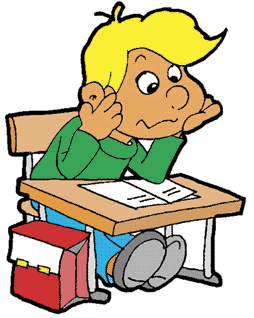 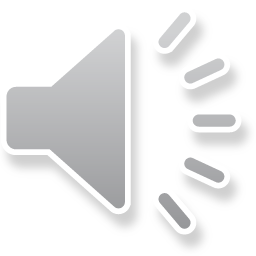 DISCIPLINE – MDR STANDARD TWO
Conduct in question direct result of the LEA failing to implement the IEP

Factors
How the IEP section related to the student’s skills and behavior
How the IEP section relates to services, goals and behavior supports or plan
How the failure to implement the IEP section impacts the behavior that led to removal
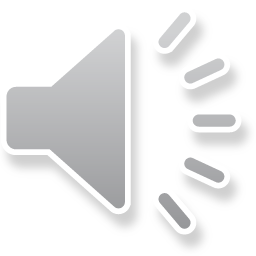 DISCIPLINE – MDR RESULTS
Standard One Met	
Student returns to original placement
Unless LEA and parent agree to change in placement
Functional Behavioral Assessment 
Implement or Modify Behavior Intervention Plan

Standard Two Met 
LEA  - Immediate steps to remedy, implement the IEP
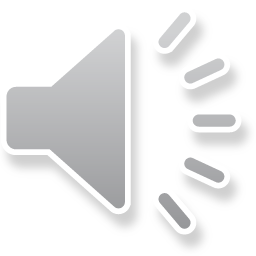 DISCIPLINE – MDR RESULTS
Neither Standard Met
Discipline as student without disability
Must continue providing services 

Dispute Resolution
Expedited due process hearing
Internal LEA review
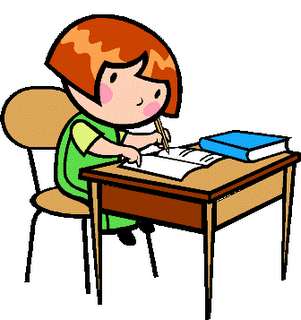 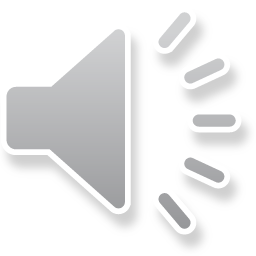 DISCIPLINE – EXPEDITED DUE PROCESS HEARINGS
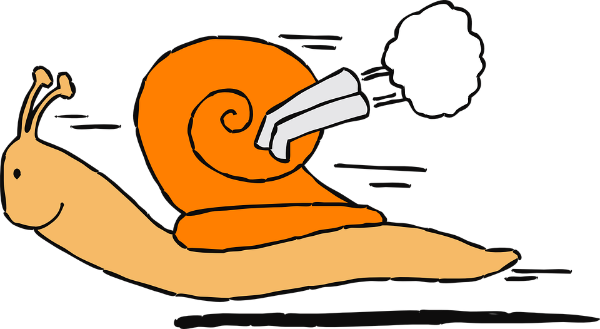 Used for disagreements about:
An MDR decision,
A decision that short-term removals do not constitute a pattern, or
Any placement related to a disciplinary action 
Mediation is an alternative option
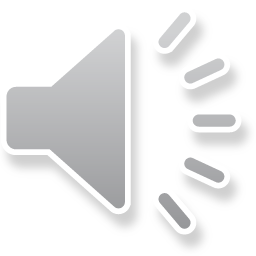 Although parents may represent their child in the appeals process, we recommend against it. The LEA will be represented by an attorney. A child and parent should also be represented during this process.
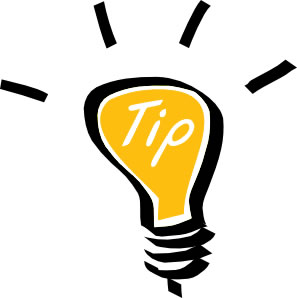 DISCIPLINE- EXPEDITED DUE PROCESS HEARING TIMELINE
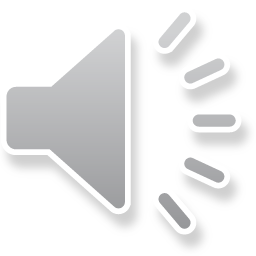 DISCIPLINE – FUNCTIONAL BEHAVIORAL ASSESSMENT & BEHAVIOR INTERVENTION PLAN
Identifies the reason for inappropriate student behavior
10 step process
Verify seriousness of behavior
Define the behavior
Collect information on reasons for behavior (direct and indirect)
Analyze information collected
Develop a hypotheses about the function of behavior
Verify the hypothesis
Develop and implement a Behavior Intervention Plan (BIP)
Evaluate delivery of BIP
Evaluate effectiveness of BIP
Modify BIP
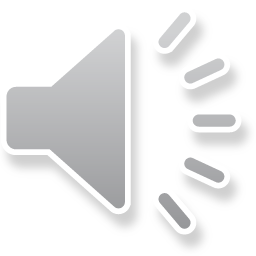 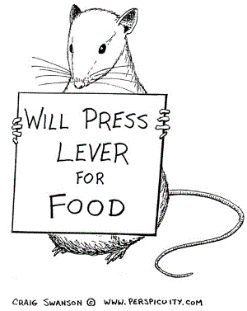 DISCIPLINE – ALTERNATIVE INTERIM PLACEMENTS
Behavior involving weapons, controlled substances, and serious bodily injury
45 school day change of placement (maximum)
Even if MDR standards 1 or 2 are met
Same rights as long term removal
Continued services
FBA and BIP
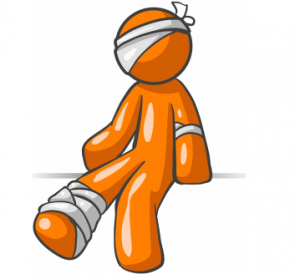 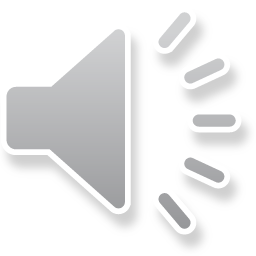 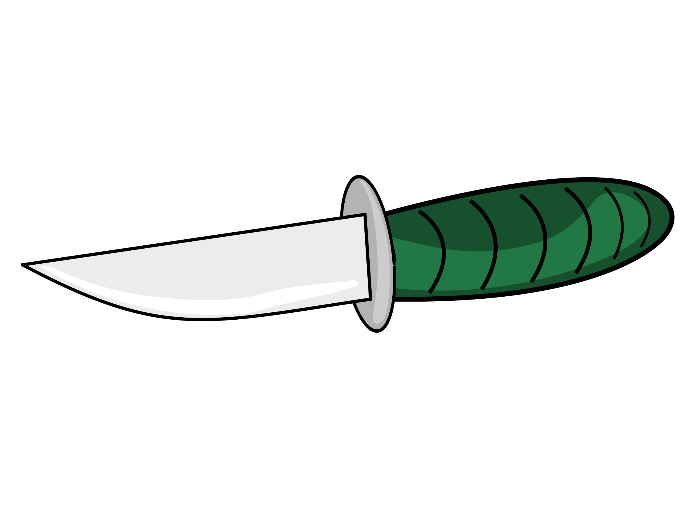 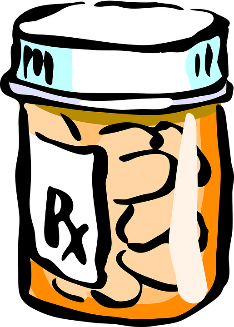 DISCIPLINE – EXPULSION
Expulsion appealable to the school board
School board considers
Nature and seriousness of violation
Degree of danger to school community
Student’s discipline history
Alternate education placements
Student’s age and grade level
Results of assessments
Student’s attendance and academic record
Any other relevant information
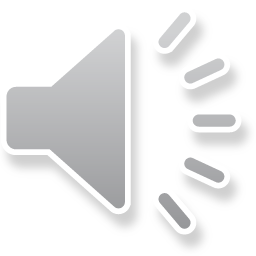 DISCIPLINE – NOTICE
For long term removal only
Parents must receive
Prior Written Notice of intended action
No later than 10 days after the discipline decision
Copy of Procedural Safeguards
Notice of IEP team MDR meeting
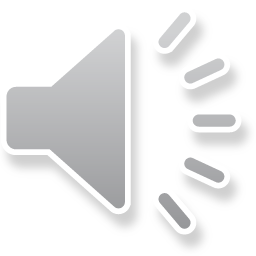 Discipline: New Standards for ALL Students
Pre-K-3rd
Maximum 3 day out of school suspension; no expulsion 
Unless physical harm or aggravating circumstances
SB 170
Va. Code §§ 22.1-254, 22.1-277 and 22.1-277.2:1

All students
Maximum long term suspension reduced from 364 to 45 calendar days
Unless physical harm or aggravating circumstances
HB 1600
Va. Code §§ 22.1-276.01 and 22.1-277.05

July 1, 2018
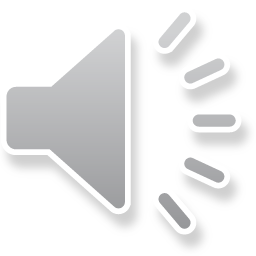 Contact Us
Monday, Wednesday, Friday 
8:30 am – 4:00 pm
Toll Free-  800-552-3962
info@dlcv.org
www.dlcv.org
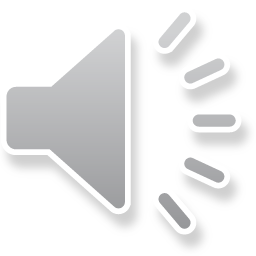